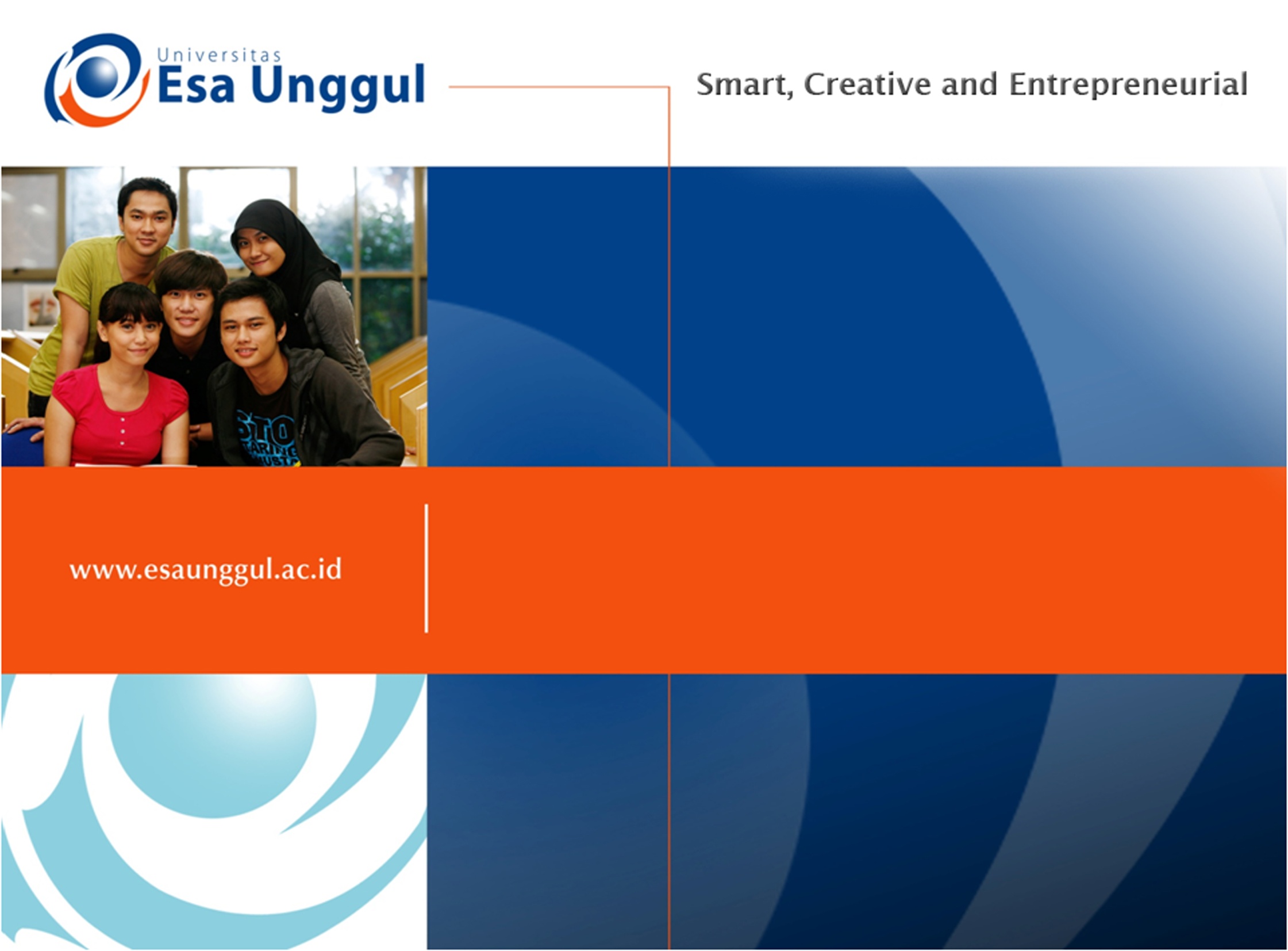 PEMANFAATAN MEDIA BELAJAR
 PERTEMUAN 12
KHAOLA RACHMA ADZIMA
PGSD FKIP
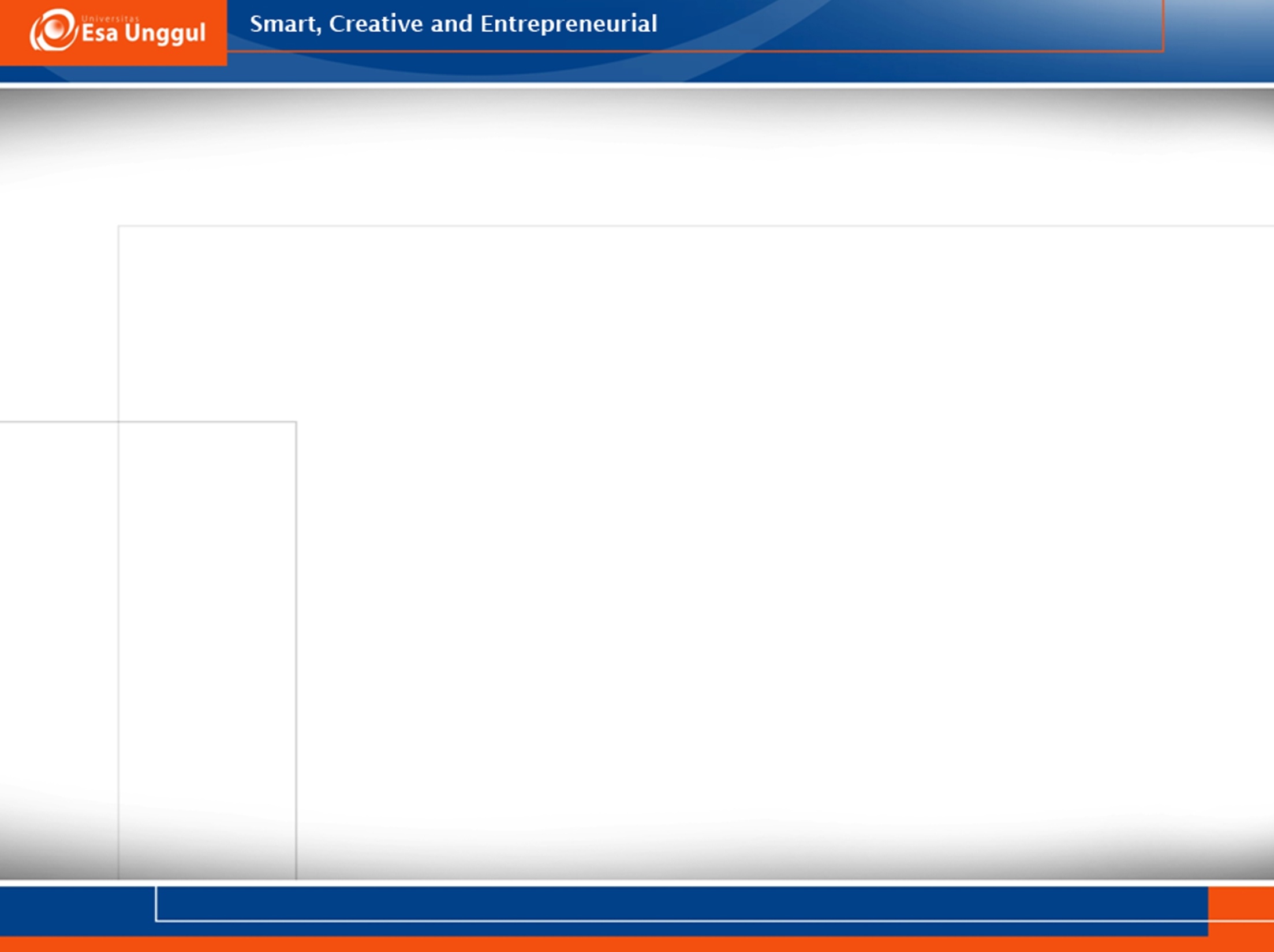 KEMAMPUAN AKHIR YANG DIHARAPKAN
Mahasiswa mampu memahami secara konseptual, prosedural dan kaitan keduanya mengenai pemanfaatan media belajar
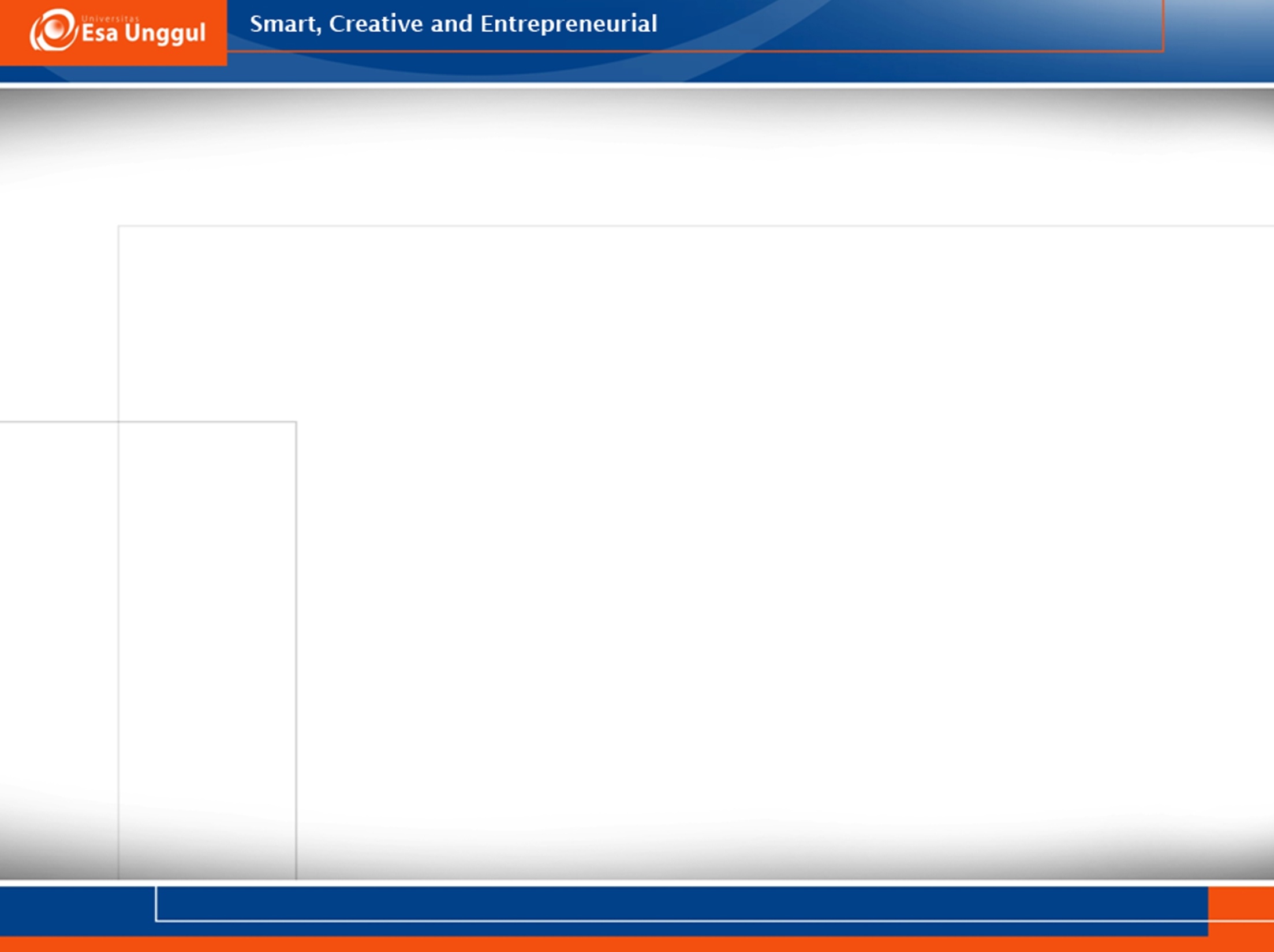 Pemanfaatan Media Pembelajaran
Pemanfaatan media dalam situasi kelas ( classroom setting ).
Media pembelajaran dimanfaatkan untuk menunjang tercapainya tujuan tertentu. Pemanfaatannya pun dipadukan dengan proses belajar mengajar dalam situasi kelas.Dalam merencanakan pemanfaatan media itu guru harus melihat tujuan yang akan dicapai, materi pembelajaran yang mendukung tercapainya tujuan itu, serta strategi belajar mengajar yang sesuai untuk mencapai tujuan itu.
Media pembelajaran yang dipilih haruslah sesuai dengan ketiga hal itu, yang meliputi tujuan, materi, dan strategi pembelajarannya.
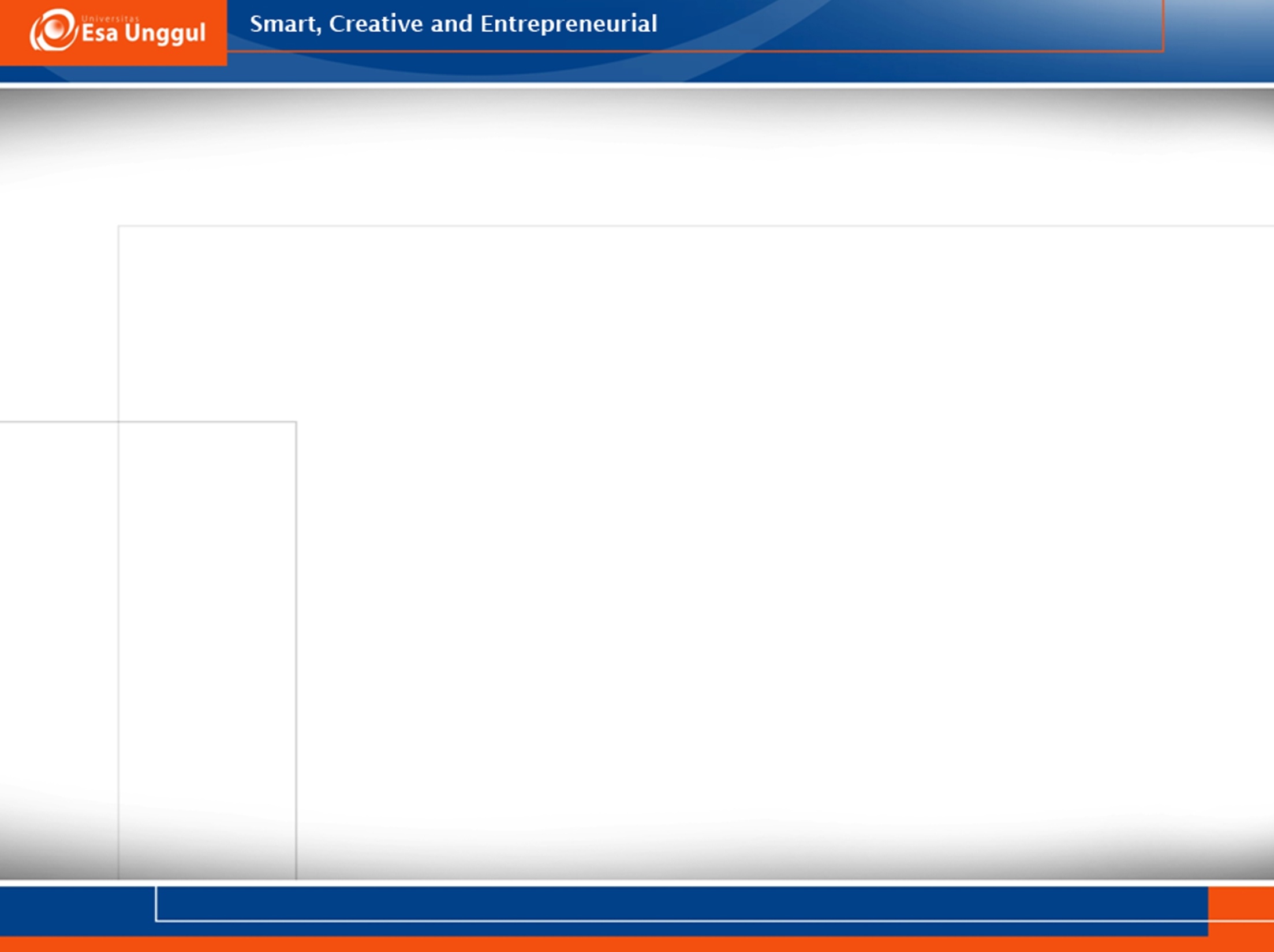 Pemanfaatan Media Pembelajaran
Pemanfaatan media di luar situasi kelas.a.       Pemanfaatan secara bebas.Pemanfaatan secara bebas adalah bahwa media itu digunakan tanpa control atau diawasi. Pembuatan program media mendistribusikan program media di masyarakat pemakai media, baik dengna cara diperjualbelikan maupun didistribusikan secara bebas. Hal itu dilakukan dengan harapan media itu aka digunakan orang dan cukup efektif untuk mencapai tujuan tetentu.
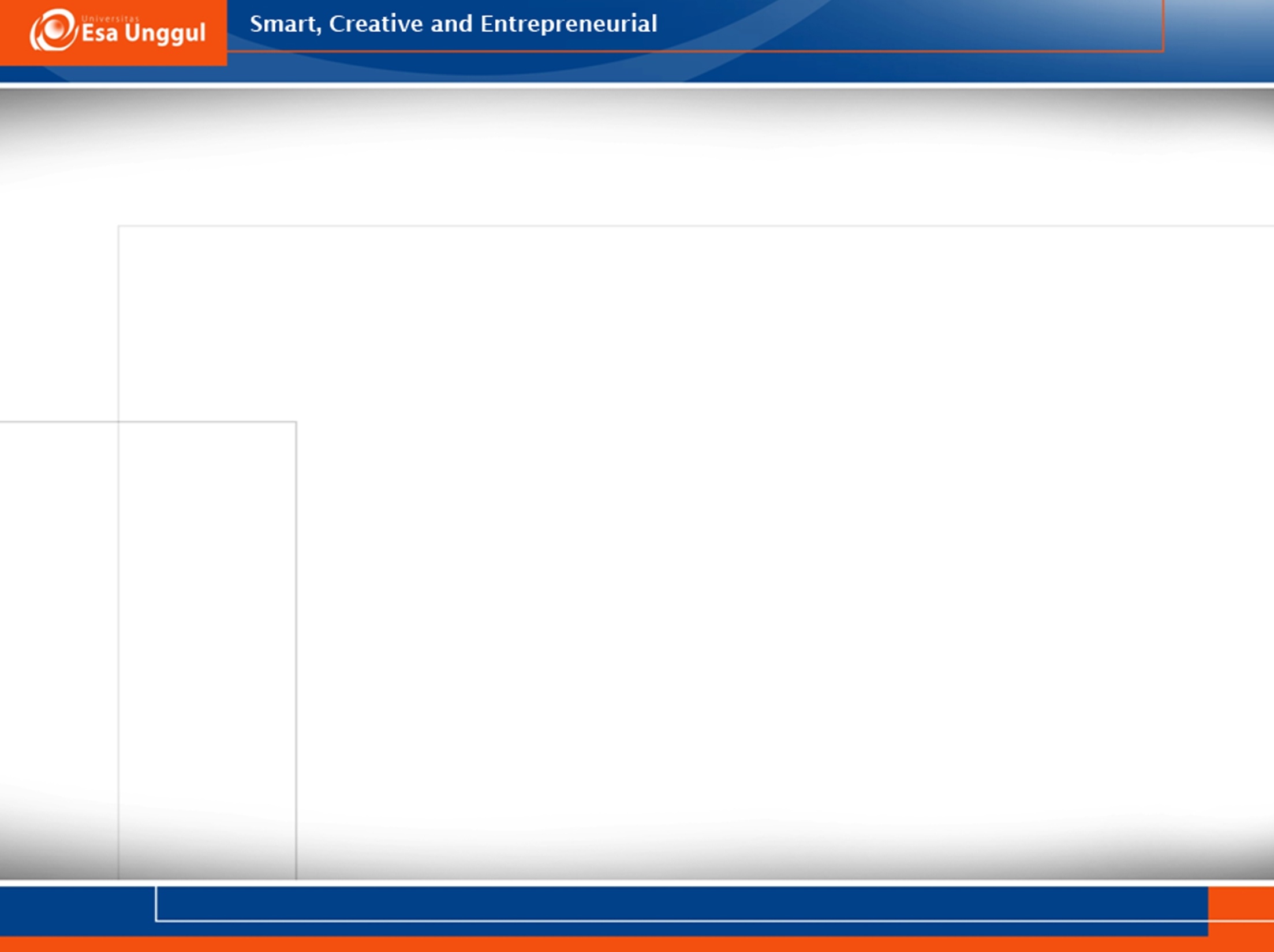 Pemanfaatan Media Pembelajaran
b.      Pemanfaatan media secara terkontrol.
Pemanfaatan media secara terkontrol adalah bahwa media itu digunakan dalam suatu rangkaian kegiatan yang diatur secara sistematis untuk mencapai tujuan tertentu. Apabila media itu berupa media pembelajaran, sasaran didik ( audience ) diorganisasikan dengan baik.Hasil belajar mereka dievaluasi secara teratur. Untuk keperluan evaluasi ini pembuat program media perlu menyediakan akat evaluasi tersebut. Pelksanaan evalusi dapat diatur oleh para tutor. Penilaian juga dapat dilakukan oleh tutor menggunakan kunci jawaban yang telah disediakan oleh pembuat program.
c.       Pemanfaatan media secara perorangan, kelompok atau massal.
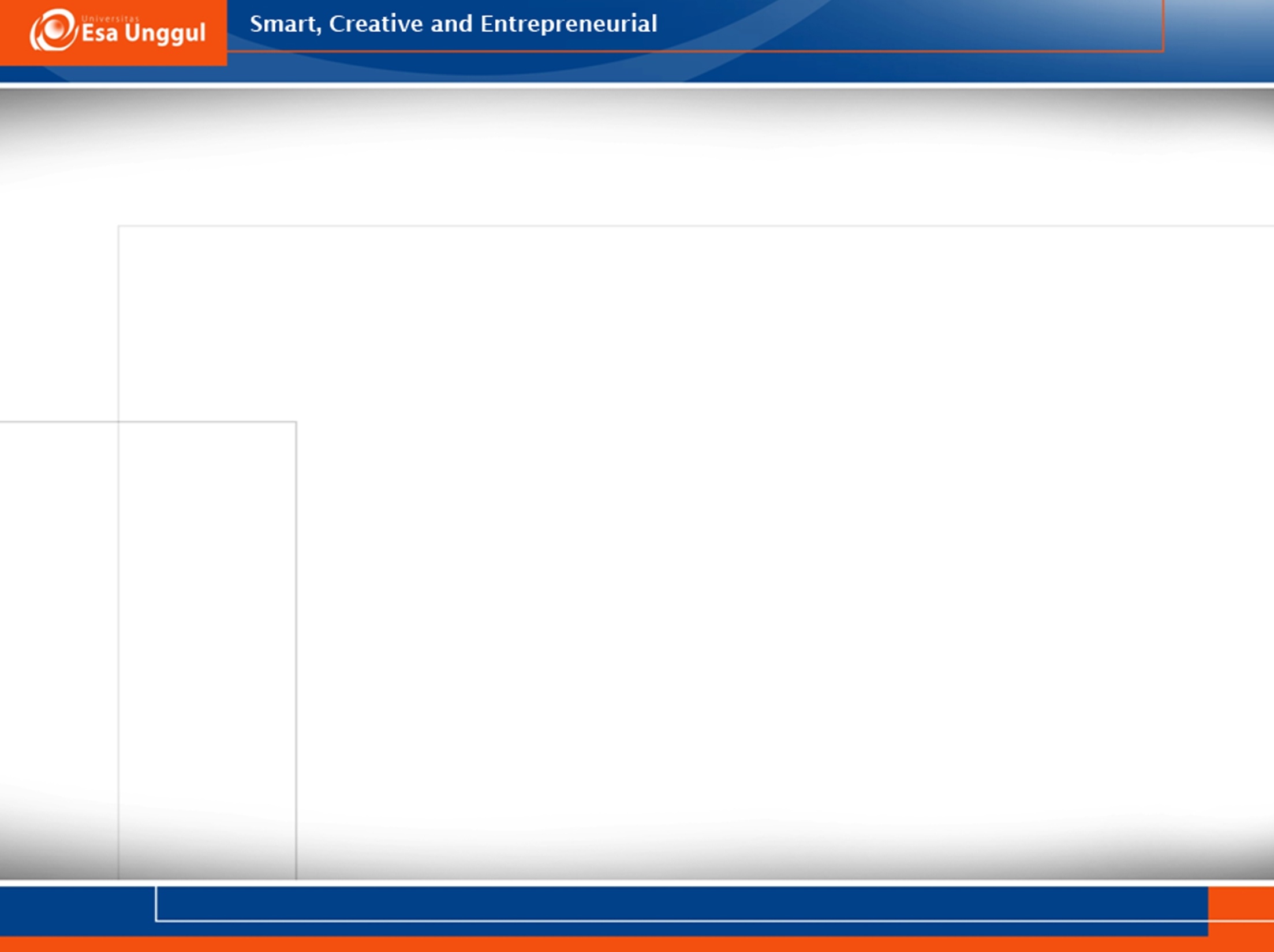 Srategi Pemanfaatan Media Pembelajaran
1.      Persiapan sebelum menggunakan media.Pertama-tama pelajari buku petunjuk yang telah disediakan. Kemudian kita ikuti petunjuk-petunjuk itu. Peralatan yang diperlukan untuk menggunakan media itu perlu disiapkan dan ditempatkan dengan baik sebelumnya.2.      Kegiatan selama menggunakan media.Yang perlu dijaga selama kita menggunakan media adalah suasana ketenangan. Gangguan-gangguan yang dapat mengganggu perhatian dan konsentrasi harus dihindarkan. 
3.      Kegiatan tindak lanjut.Maksud kegiatn tindak lanjut disini adalah untuk menjajagi apakah tujuan telah tercapai. Selain itu untuk memantapkan pemahaman terhadap materi instruksional yang disampaikan melalui media bersangkutan.[2]